Технологические приоритетыинновационного развитияООО «Газпром трансгаз Москва»
Докладчик: 
Генеральный директор ООО «Газпром трансгаз Москва» Бабаков Александр Владимирович
05 октября 2016 г.
ООО «Газпром трансгаз Москва». Показатели
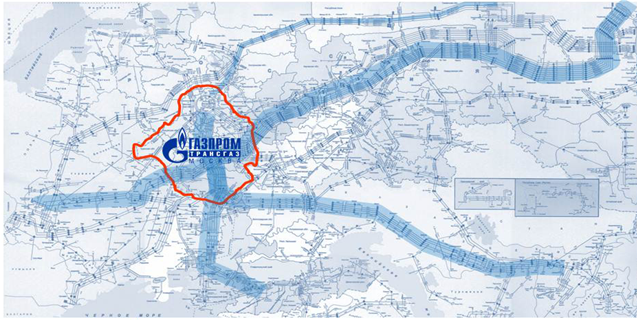 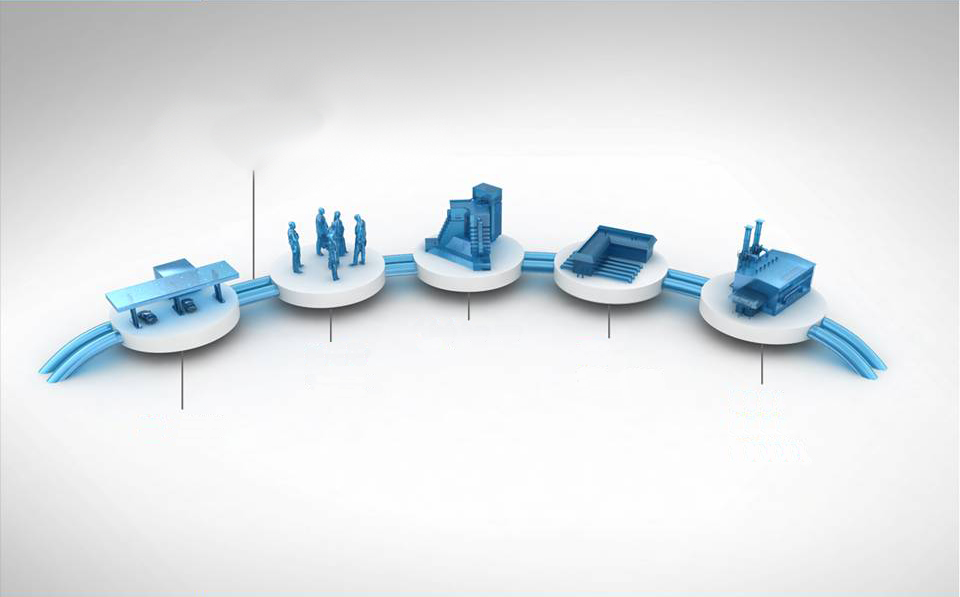 21 191 км трассы
14 
регионов

25%
населения РФ
25
филиалов
693
ГРС и КРП
13 210
сотрудников
23 КС .
48 КЦ .
278 ГПА
23
АГНКС
Существующие тенденции
Объем транспорта газа, млрд. м3/год
Протяженность газопроводов, тыс. км
ТВПС
Общая протяженность
Общий объем
Со сроком эксплуатации более 30 лет
Московский промышленный узел
Стратегия
Цель – формирование и реализация технологических приоритетов инновационного развития ООО «Газпром трансгаз Москва»
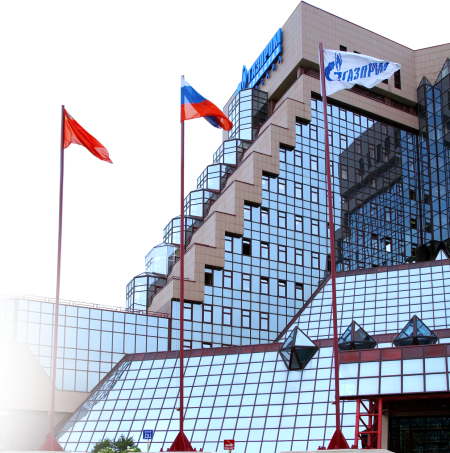 Ключевые направления:
прогноз технологического и социального развития
привлечение и освоение новых эффективных                                                      технологий  и инноваций
совершенствование управления производством
Прогноз технологического развития
Цель:
обеспечение надёжности и безопасности
повышение объемов поставок газа на внутренний рынок
эффективность управления
оптимизация МТР
энергосбережение и энергоэффективность и пр.
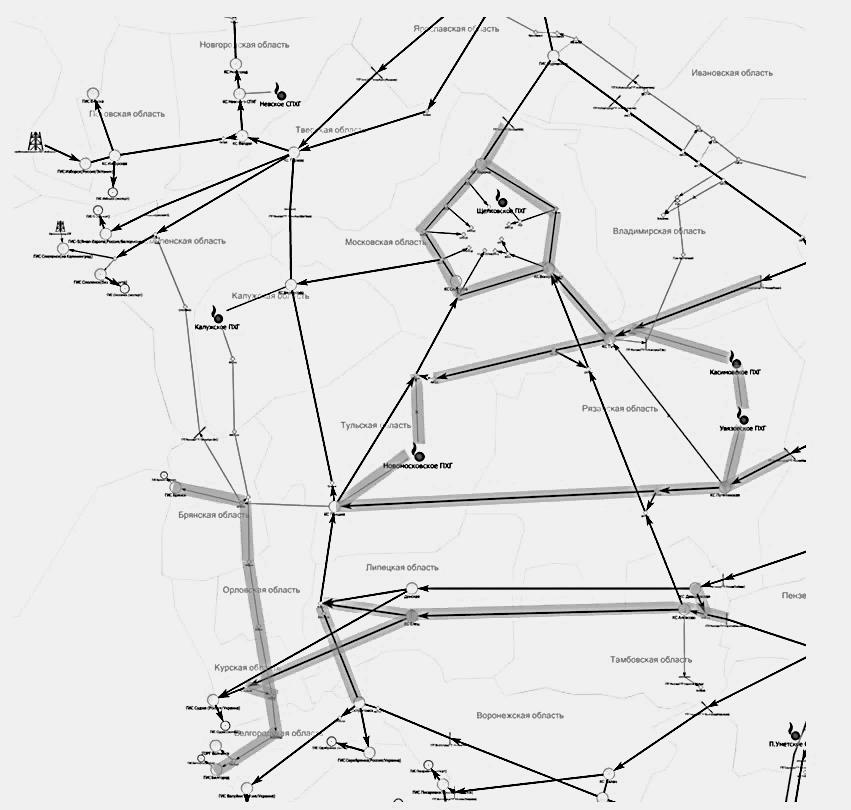 вывод из эксплуатации   - 17 КЦ, 
	              - 55 объектов ЛЧ МГ (1788,8 км)
строительство и реконструкция 
			– 754 км МГ
капитальный ремонт 
		            – 5 130 км МГ, 27 ГПА
Перспективные потоки газа
Развитие системы газоснабжения Московского промышленного узла
Цель:
увеличение поставки газа перспективным потребителям МПУ
снятие технологических ограничений, узких мест
снижение нарушений ОЗ и зон МДР и пр.
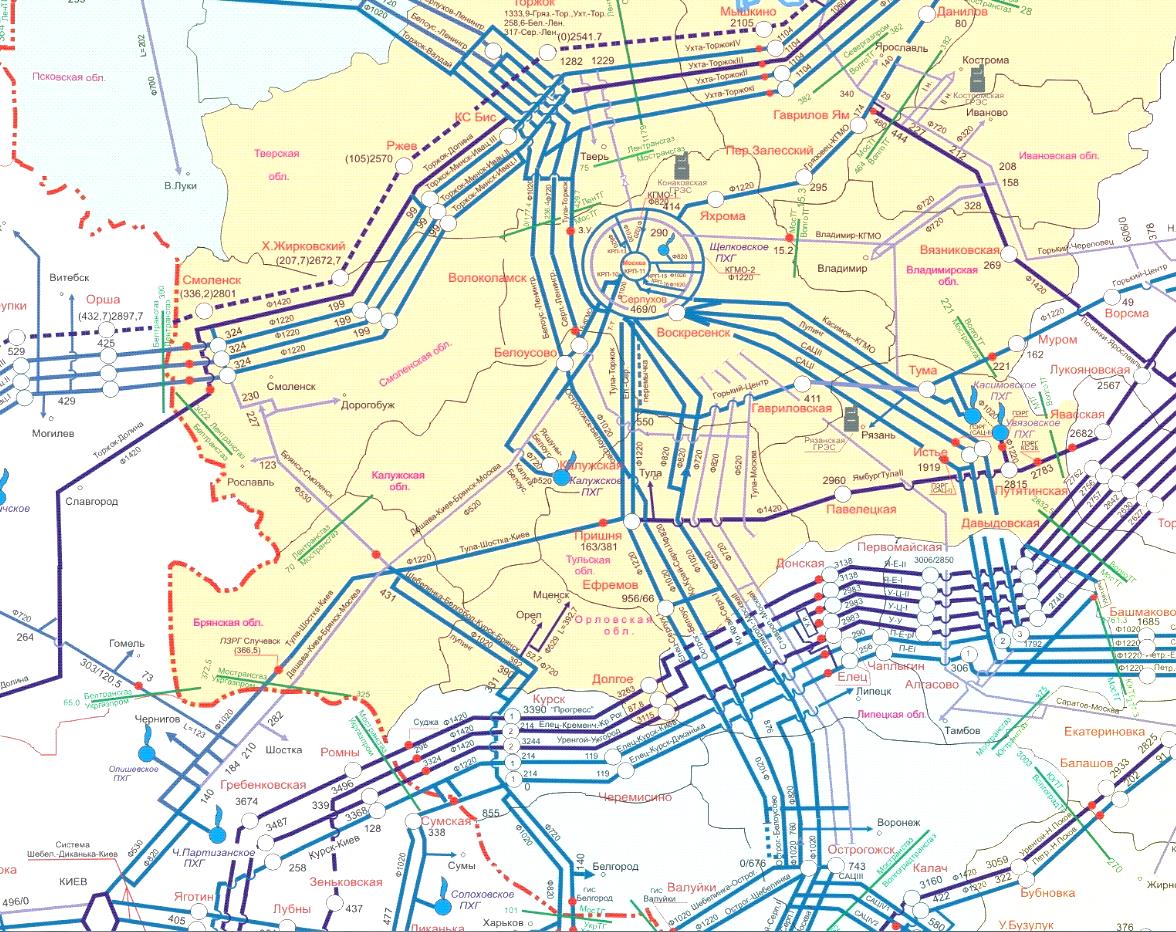 реконструкция
		         – 754 км МГ, 10 КРП и ГРС
капитальный ремонт 
		          – 5 130 км МГ
Технологические приоритеты развития
15 
приоритетных 
задач
повышение конструктивной и системной надежности объектов 
достоверная оценка технического состояния объектов и обоснования стратегии эксплуатации объектов, их диагностирования
оптимизация капитальных вложений в строительство, реконструкцию и ремонт объектов 
снижение удельных затрат на транспорт газа, удельных расходов энергоресурса
снижение потерь при транспорте газа
устранение нарушений зон с особыми условиями использования территорий (МДР) и пр.
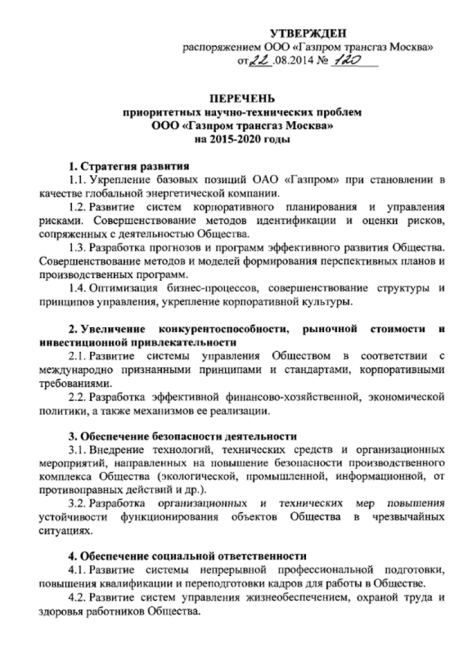 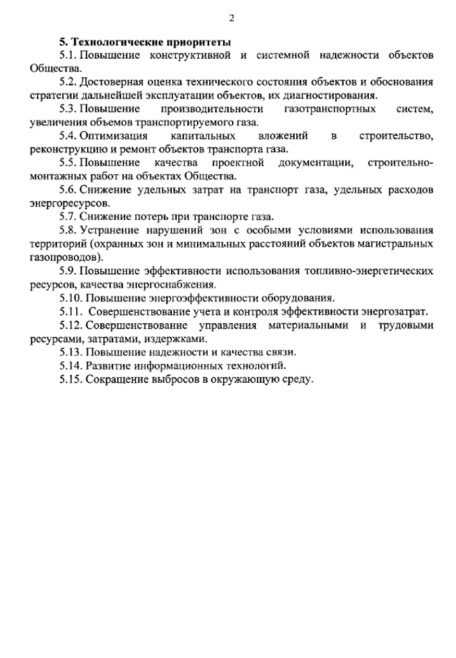 Система управления технологическим развитием
Формирование
Нормы
Научно-технические проблемы
Нормативная база
Приоритетные задачи
Формализация
Каскади-рование
Портфель инновационных технологий.
Паспорта технологий
Инновационные проекты.                 Паспорта проектов
Испытательная база
Планирование
Инновационные программы, планы НТР
Дорожные карты
Реализация
Оценка
Проектирование,  НИОКР, апробация, производственные планы и программы, тематические программы
Менеджмент
Мониторинг
Авторский надзор, строительный контроль
Инновационные технологии и решения
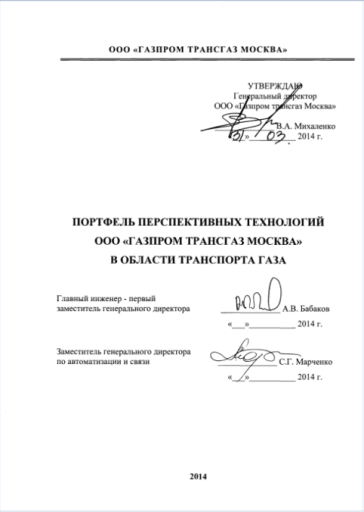 11 
приоритетных проблем
103
технологии
Инновационные технологии и решения (продолжение)
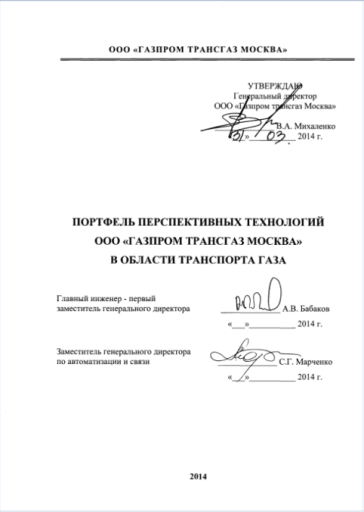 11 
приоритетных проблем
103
технологии
Результаты
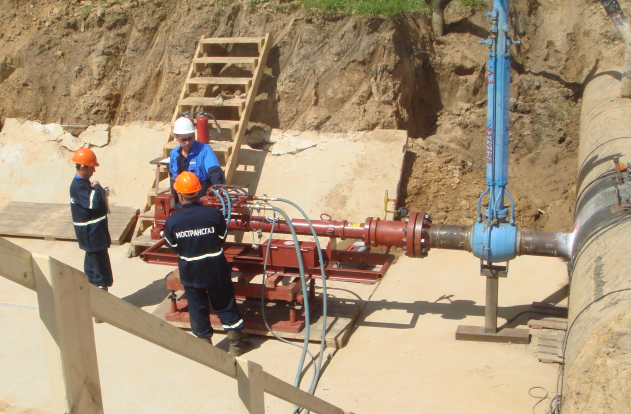 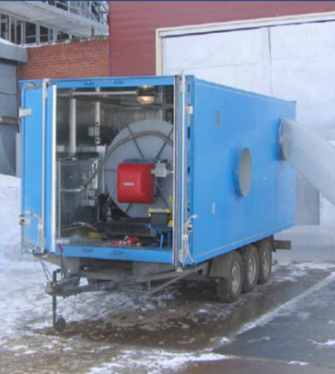 2014 год
Применено – 15 новых технологий 
Проведено испытаний - 13 видов продукции

2015 год
Применено – 14 новых технологий
По перспективным  НИОКР –  6 видов продукции
Опытно-промышленная эксплуатация 
				   – 14 видов продукции
2016 год (прогноз)
Внедрение – 12 новых технологий 
Опытно-промышленная эксплуатация 
				   - 8 видов продукции
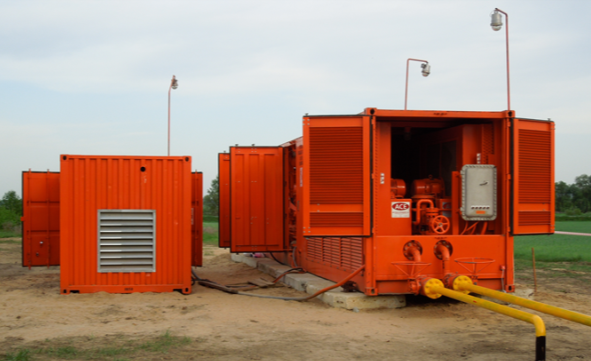 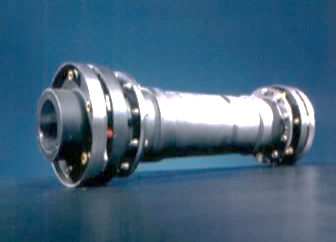 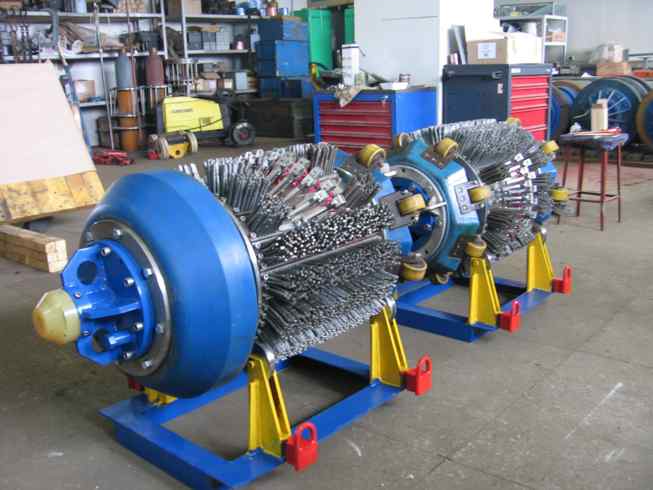 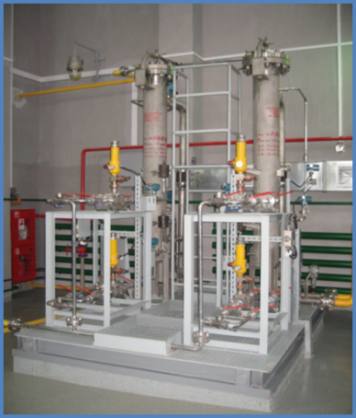 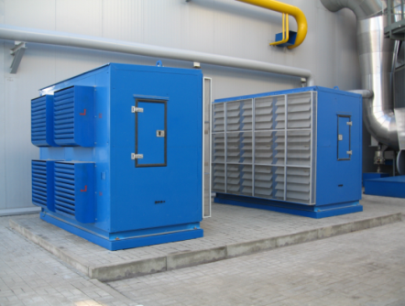 Повышение технически возможной пропускной способности (ТВПС) ГРС
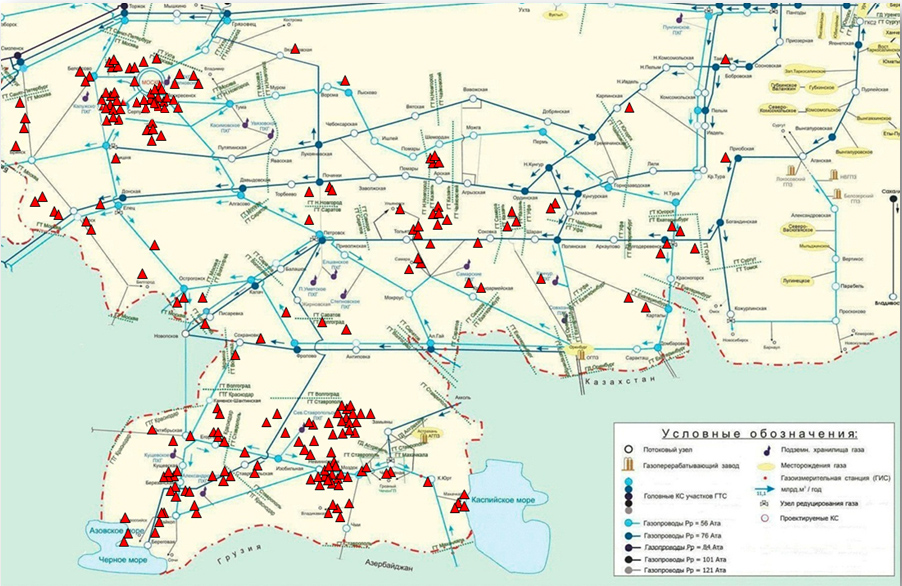 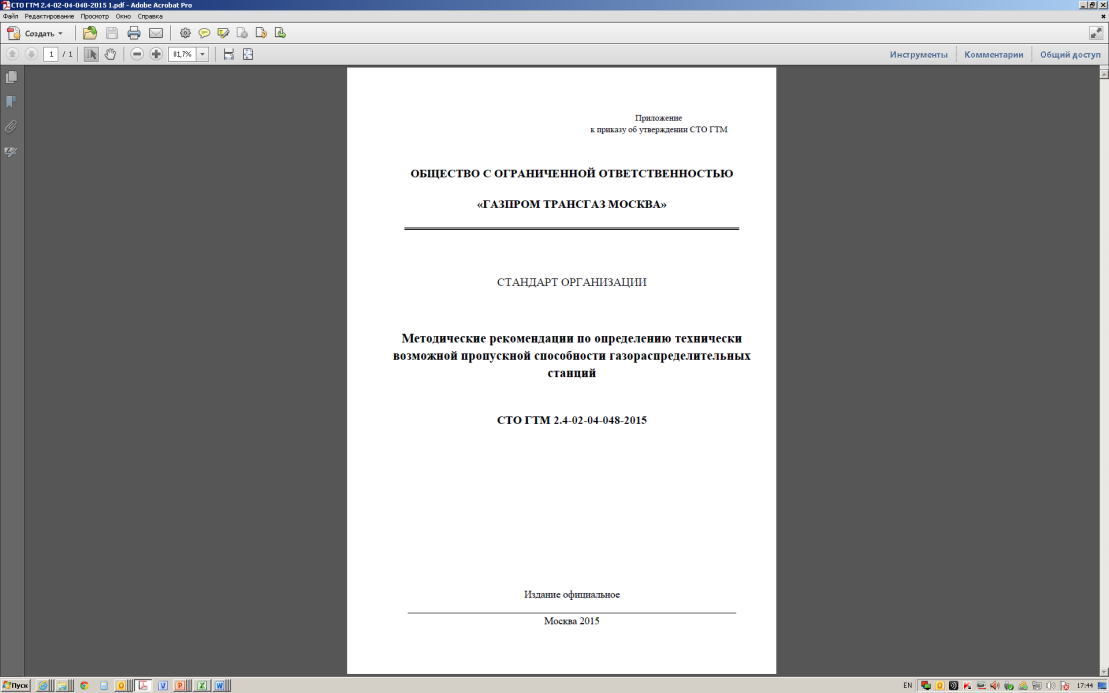 снятие ограничений по подключению новых потребителей
экономия капитальных вложений ПАО «Газпром» на реконструкцию ГРС
увеличение проектной производительности 301ГРС ПАО «Газпром»
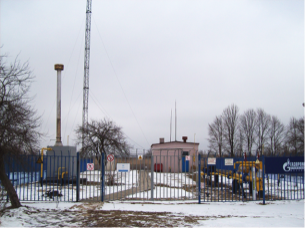 ГРС Погар
Брянская область
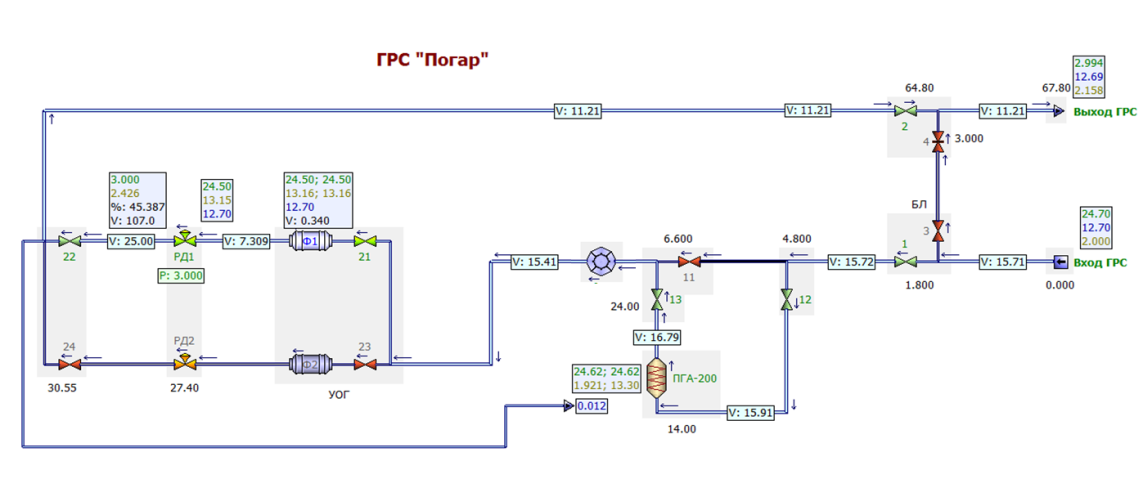 Ожидаемый эффект для ПАО «Газпром»:
увеличение поставки газа - на 8,7 млрд. м3/год
экономия – более 20 млрд. рублей
Однониточная ГИС на базе УЗПР «Вымпел-500» Ду1400
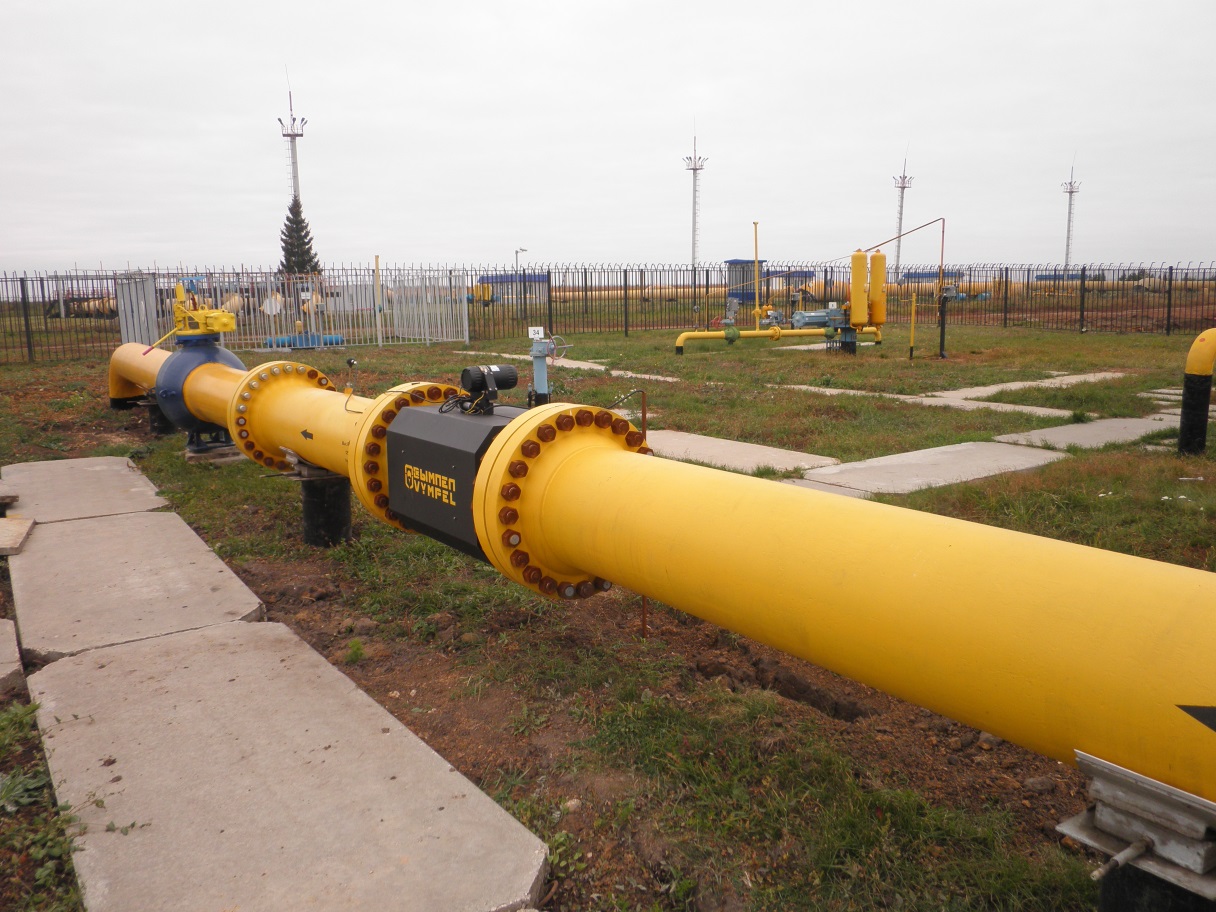 простота конструкции
возможность поверки на месте
применение эффективного высокоточного отечественного оборудования
снижение эксплуатационных затрат
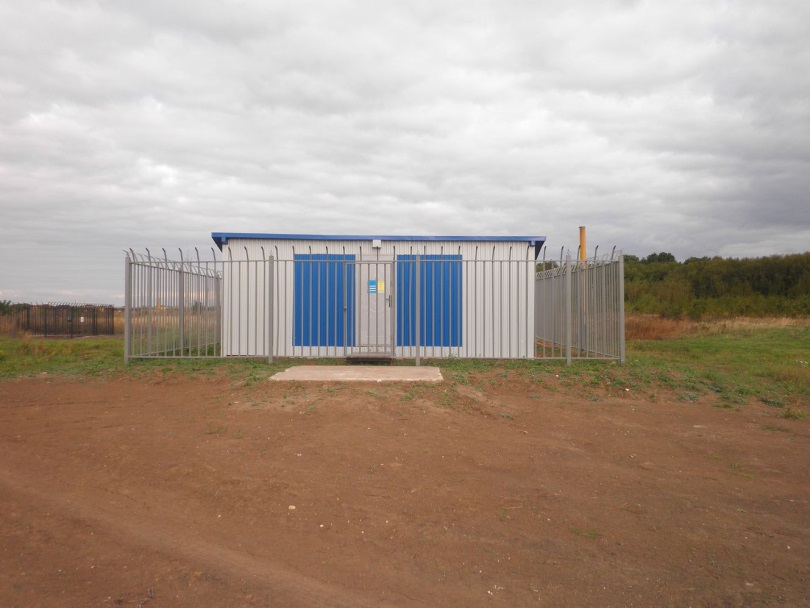 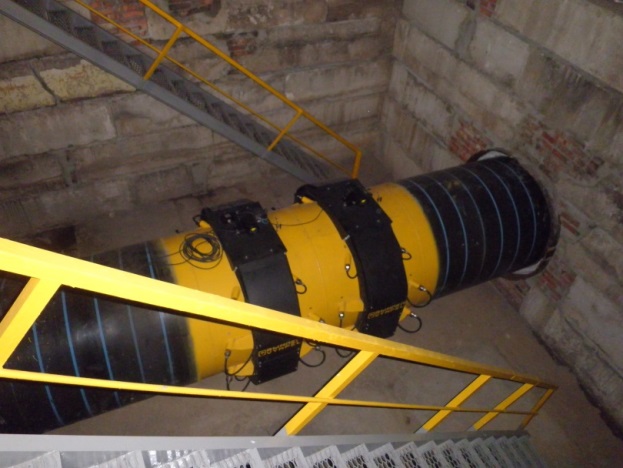 Натурные испытания
 КС Донская
Эффективность внедрения технологий
Привлечение технологий*)
Отраслевые
научно-технические и внедренческие центры
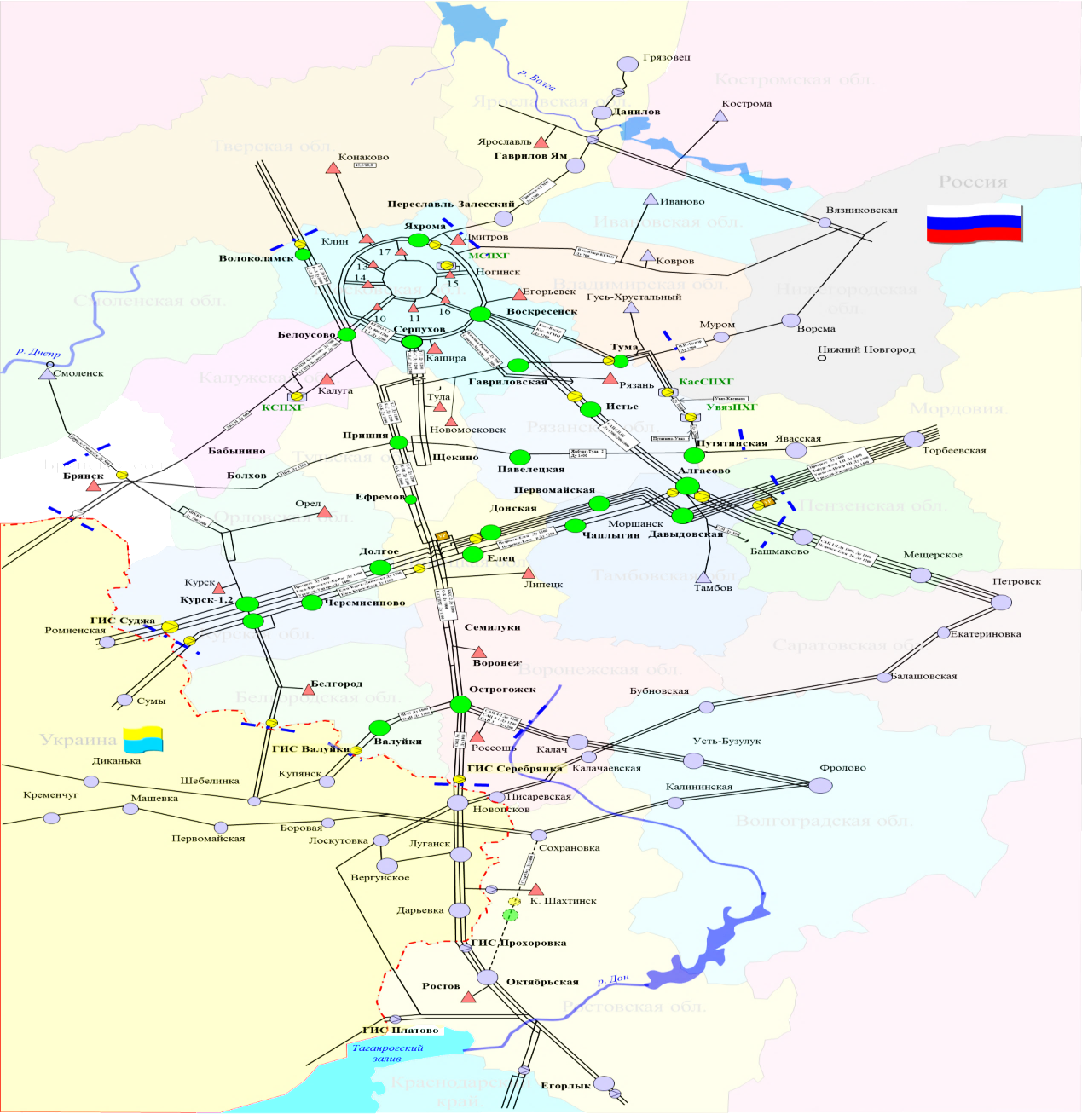 Региональные 
научно-образовательные 
центры (университеты)
14
субъектов
80
организаций
2
ассоциации
238
технологий
Региональные промышленные 
предприятия и Ассоциации производителей оборудования
*) в работе по состоянию на 01.10.2016
[Speaker Notes: Это технологии и предприятия, с которыми по итогам январских встреч завязалась какая-либо работа. (по состоянию на 21.08.2015)]
Сотрудничество по импортозамещению с субъектами
21 
аудит предприятий
16
предприятий сотрудничества
Технологии, оборудование
Тверская область
31
Брянская область
Ярославская область
Калужская область
Московская область
Предприятия
Орловская область
Тульская область
Курская область
16
Владимирская область
Владимирская область
Рязанская область
Липецкая область
Белгородская область
Субъекты РФ
4
Тамбовская область
Воронежская область
8%
Показатели технологического развития
6 
показателей технологического развития
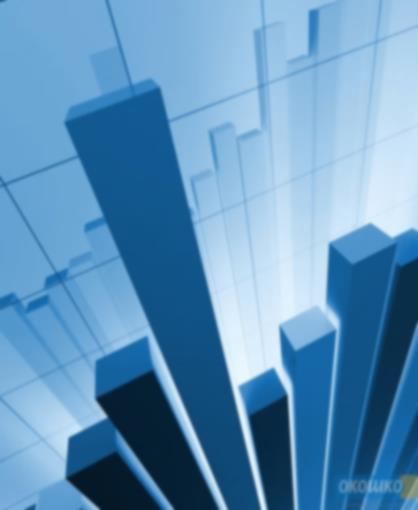 Выводы и предложения
реализован проектный подход к решению приоритетных технологических проблем (переход от внедрения отдельных технологий к комплексному решению актуальных задач)
необходима унификация процедуры отбора технологий по критериям эффективности и эффекта
необходимо создание каталога наиболее применимых (с точки зрения реализации и эффективности) технологий и оборудования, привлекаемых для решения ключевых показателей эффективности
Благодарю за внимание!